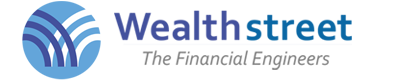 EKYC PRESENTATION
WEALTHSTREET Financial Services PVT LTD
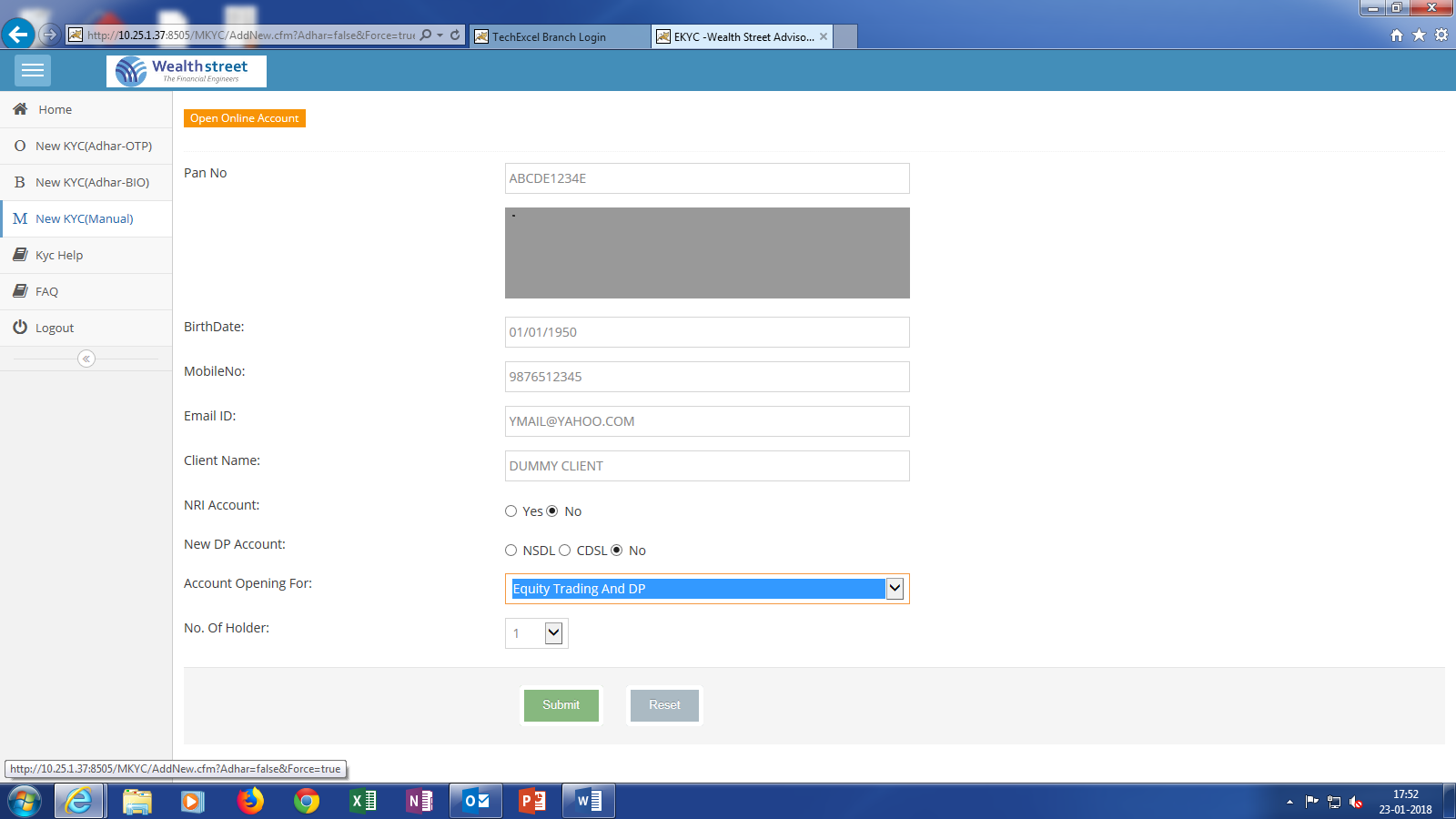 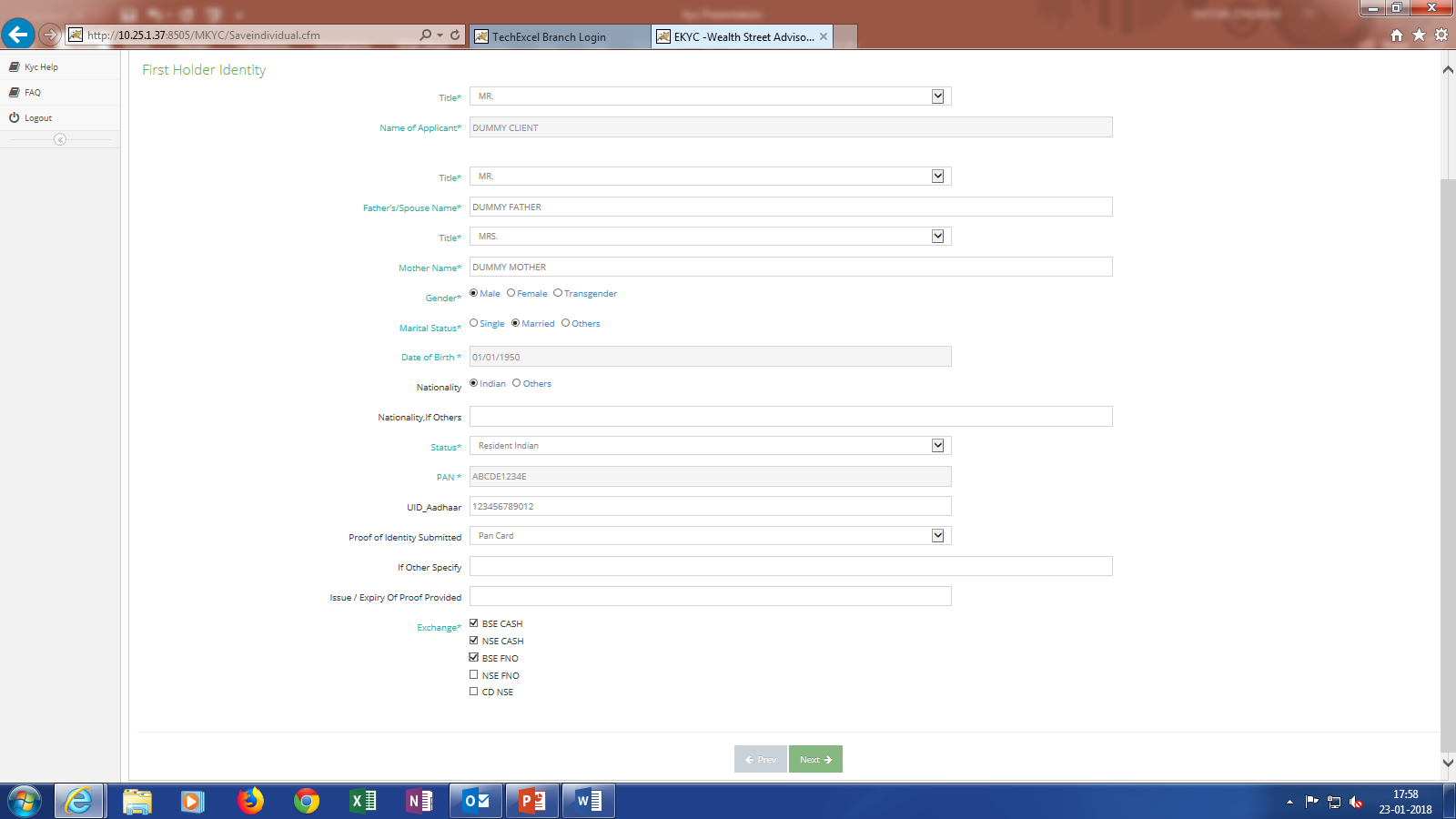 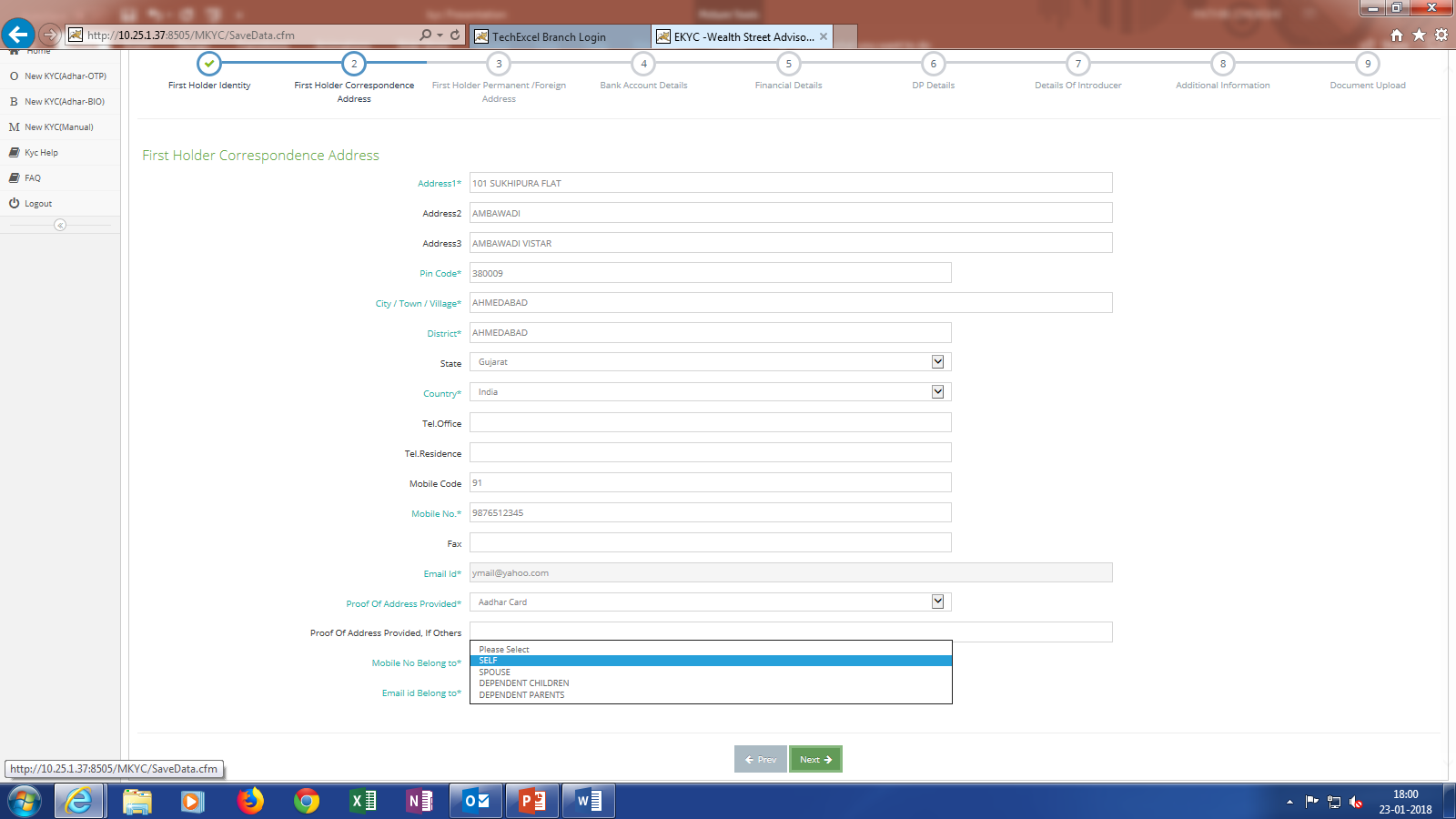 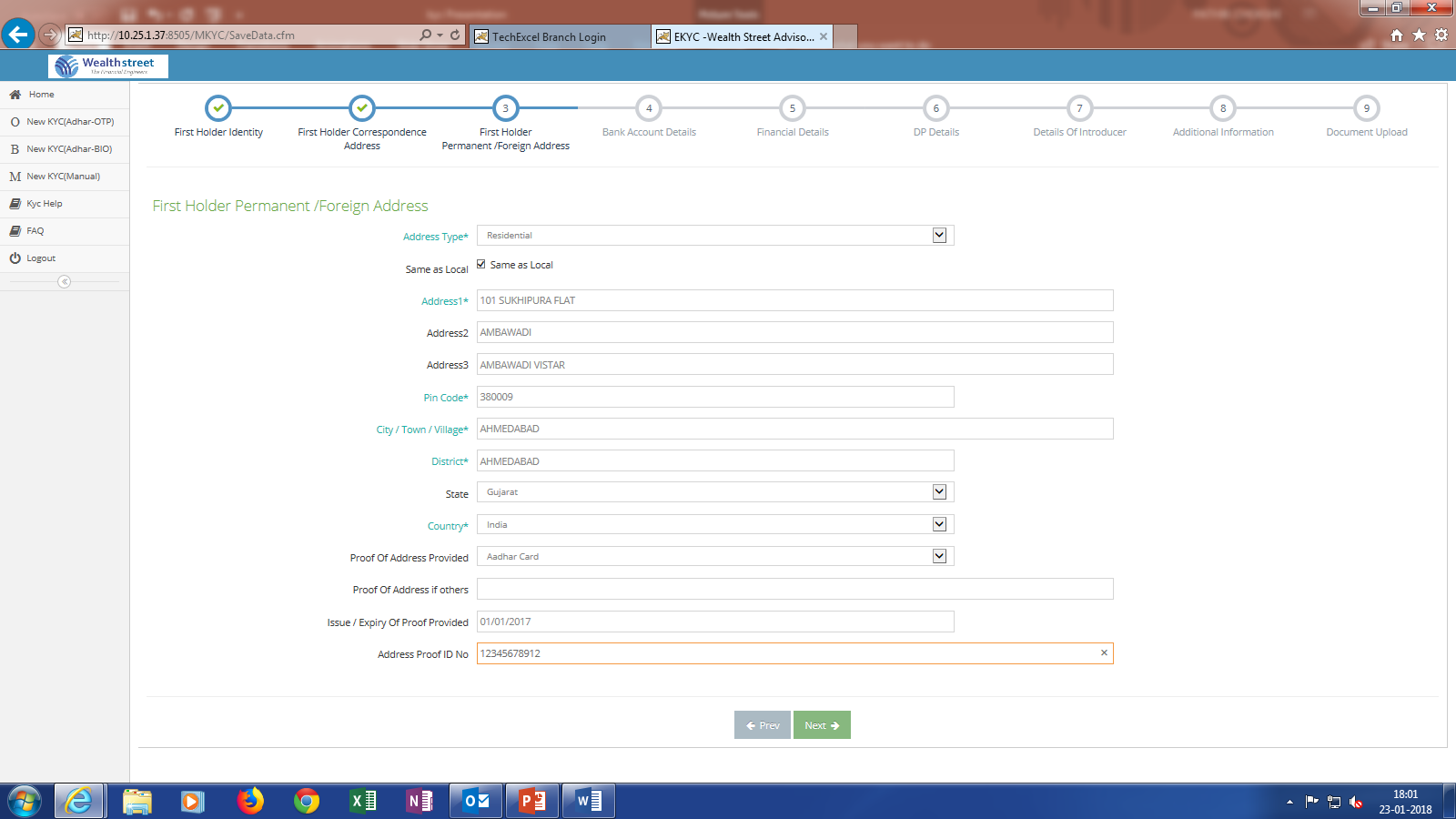 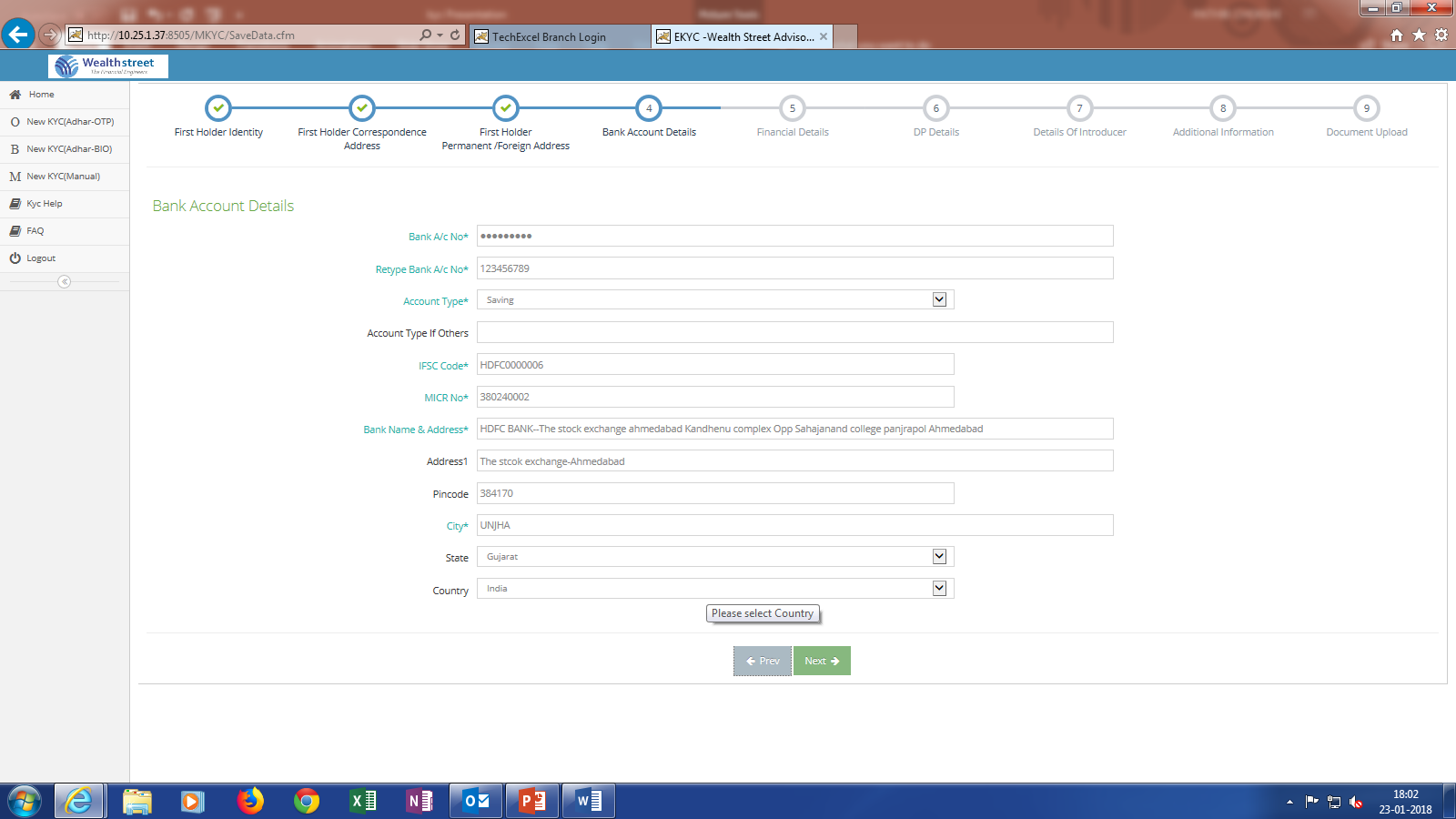 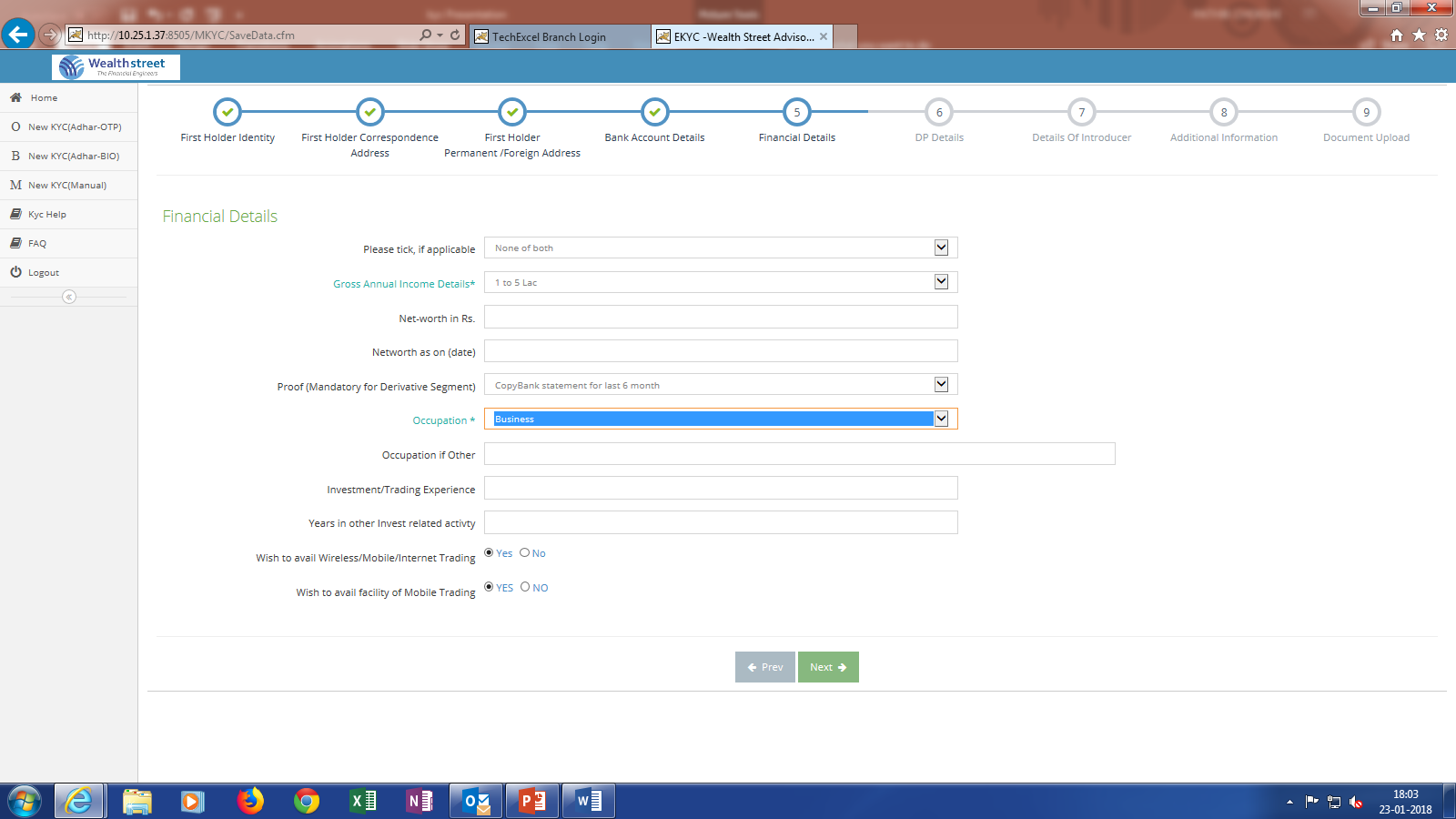 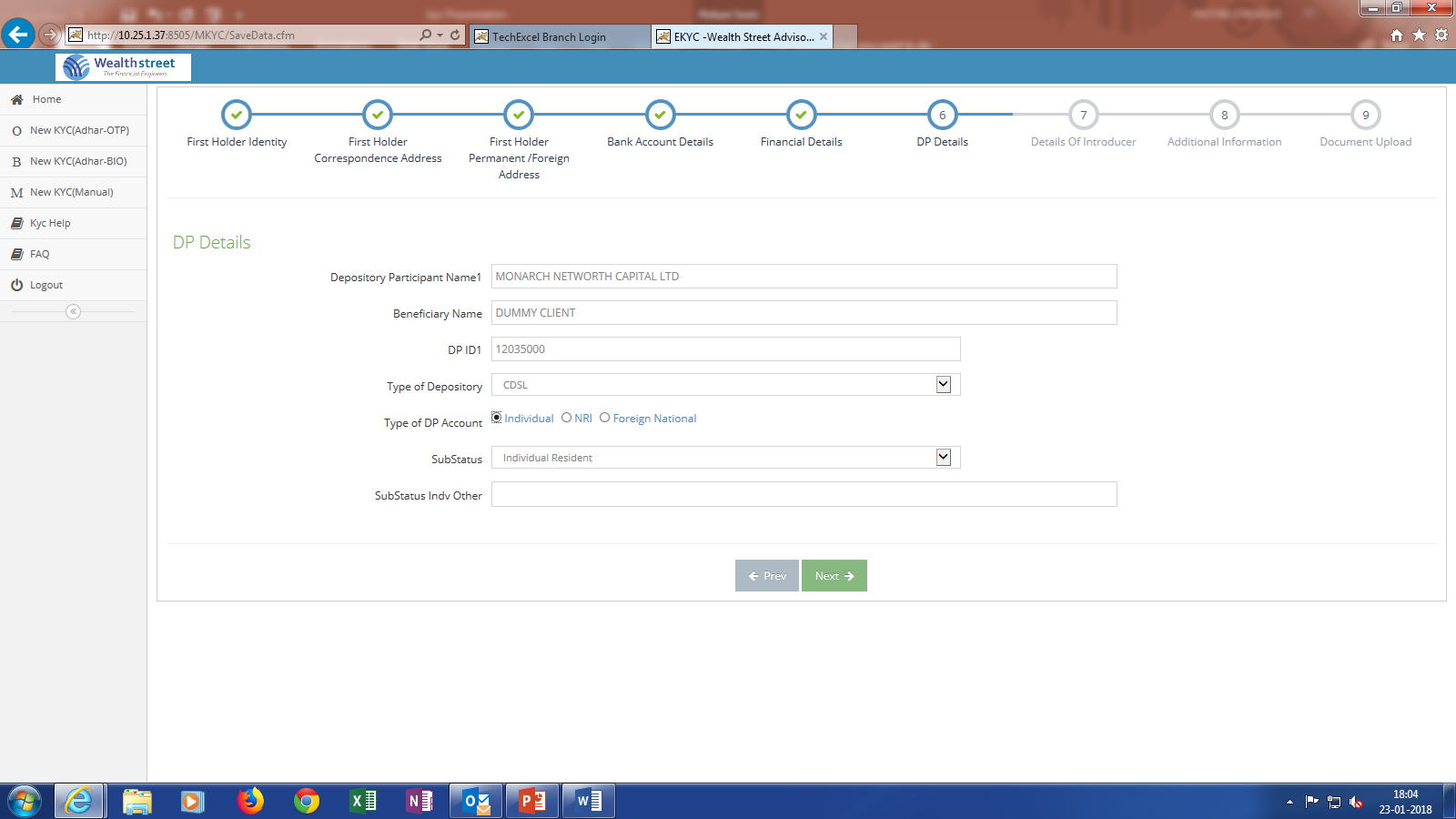 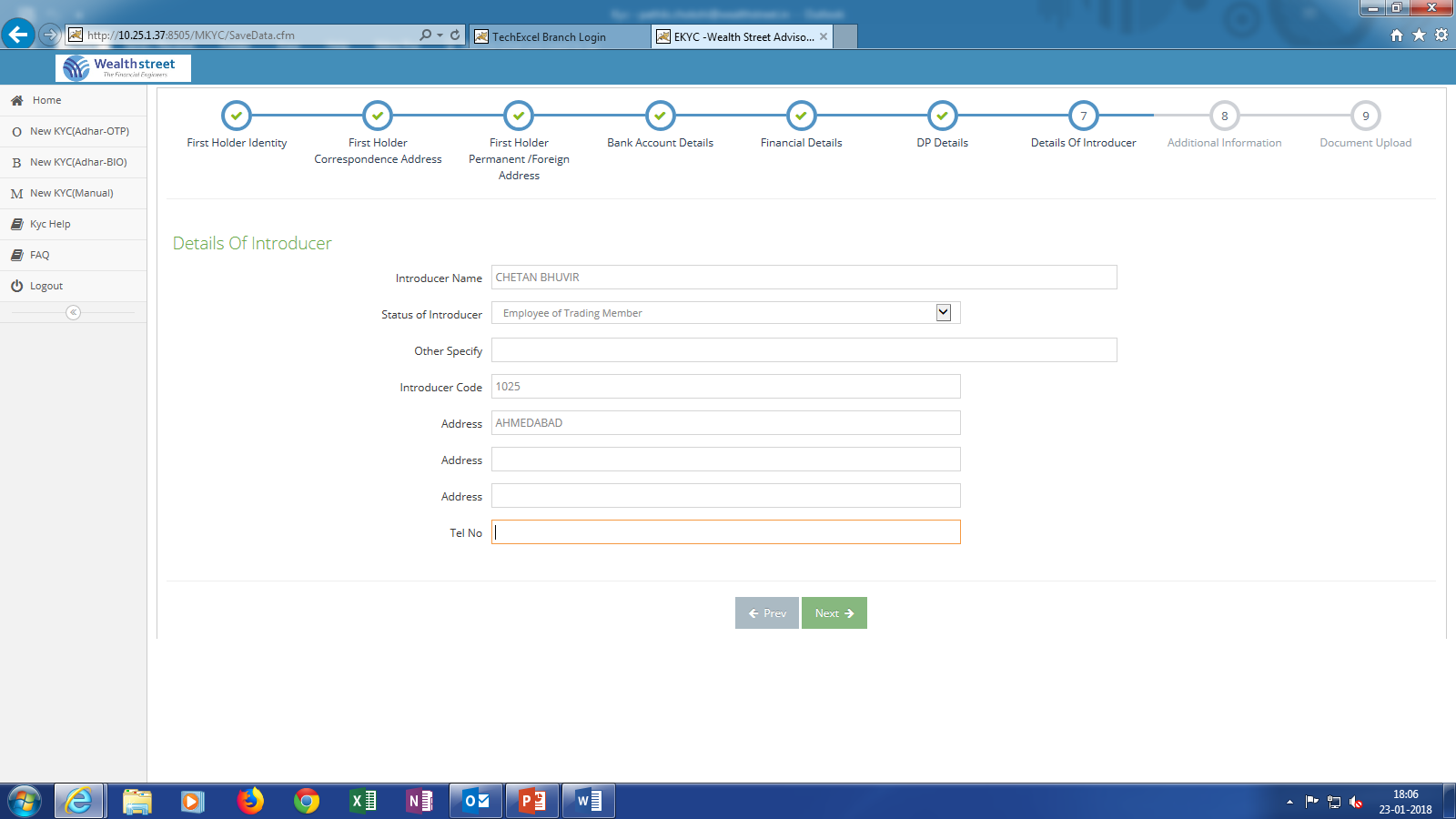 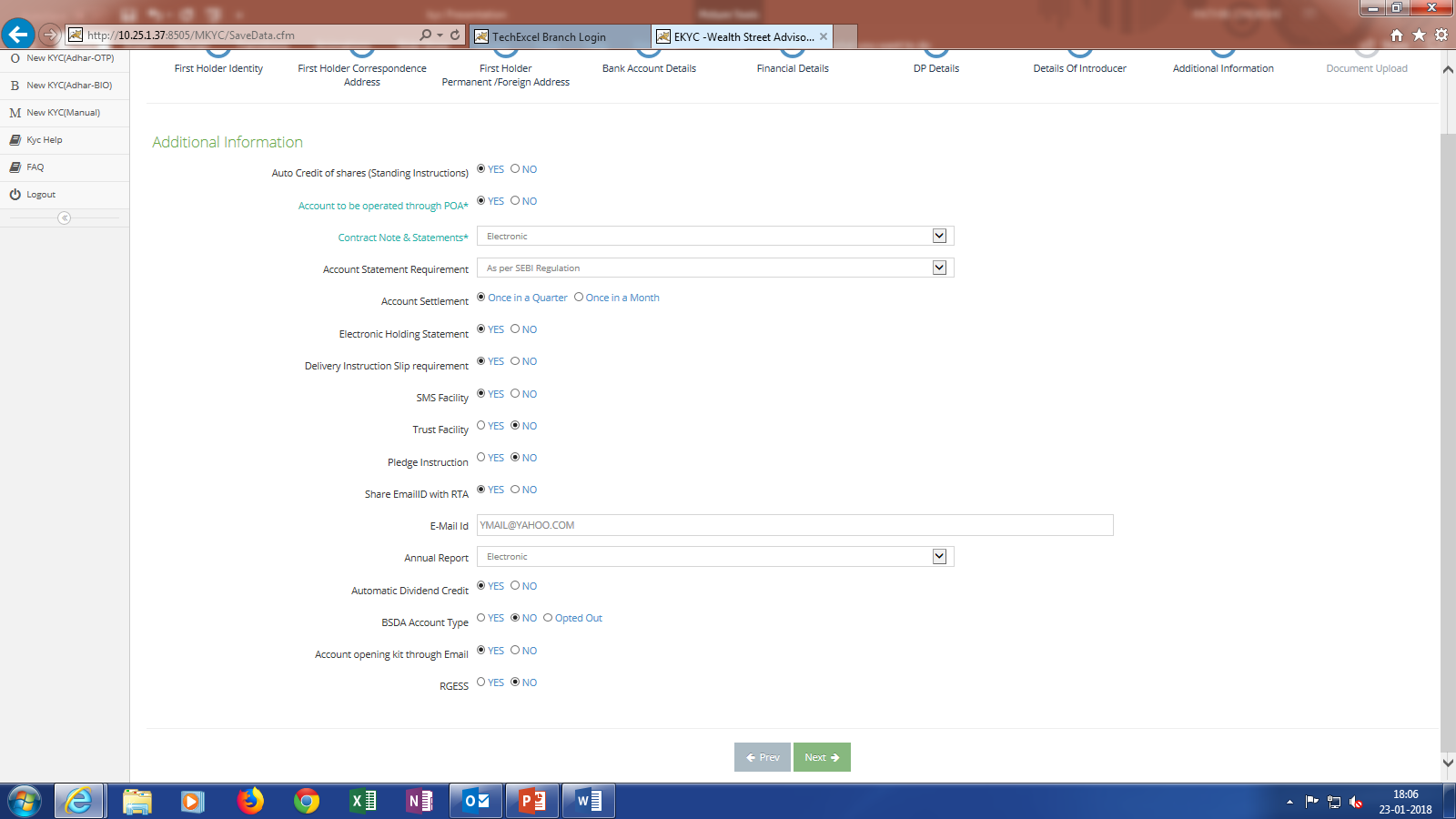 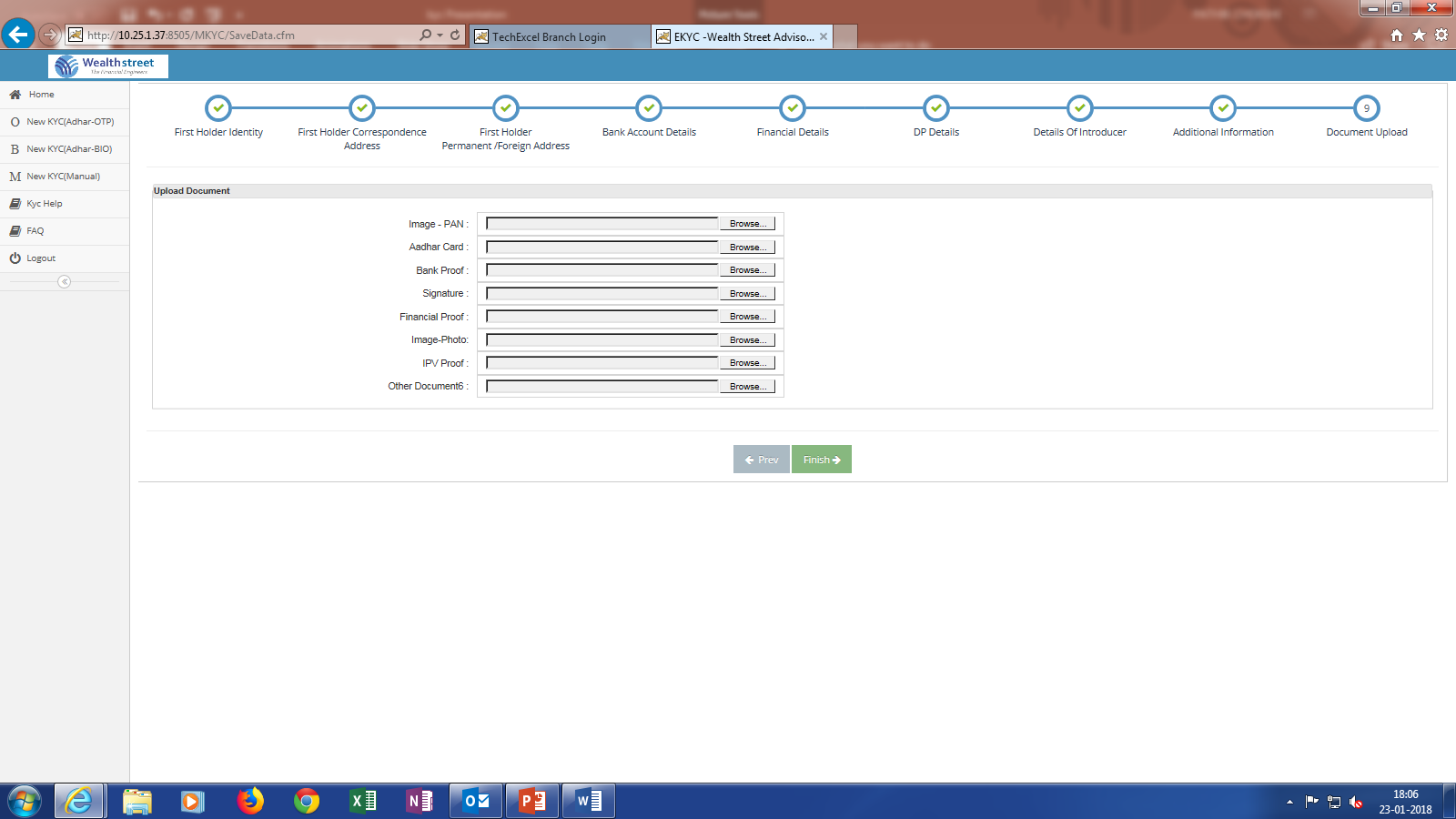